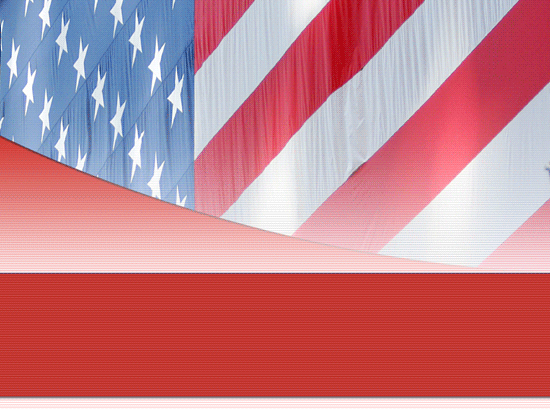 Jennings School  
We Honor and Appreciate All Our Veterans!